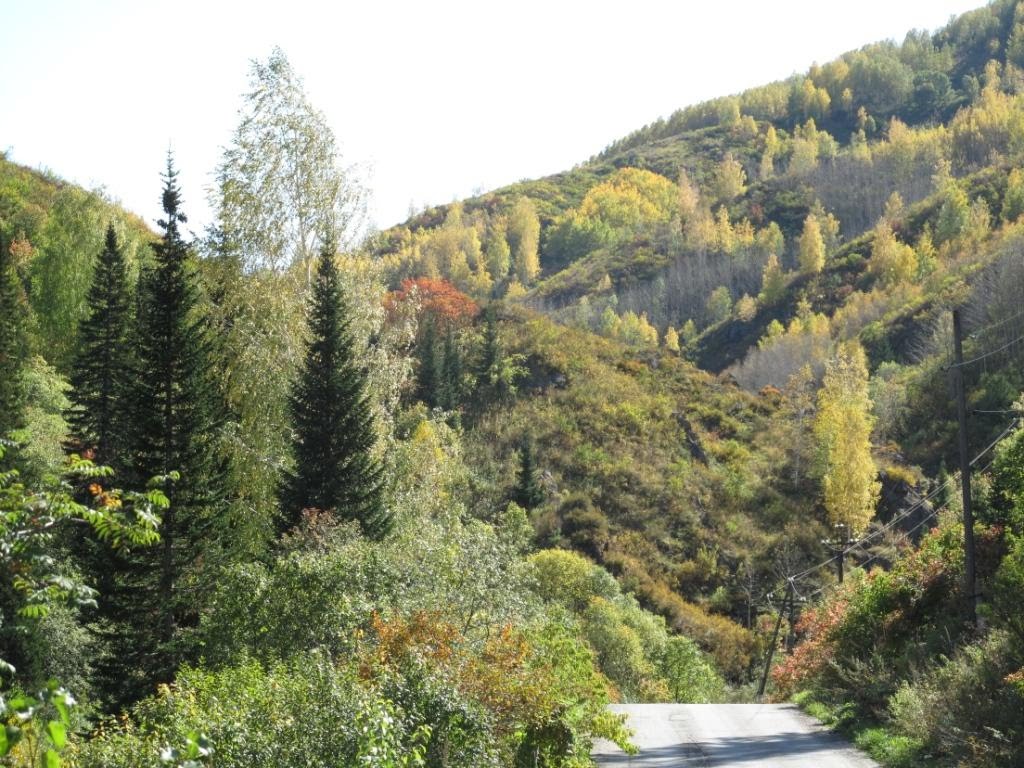 Зона смешанных и широколистных лесов
Содержание:
Географическое положение.
Виды деревьев.
Климат зоны лесов.
Почвы и их свойства.
Животные леса.
Занятость человека.
Географическое положение.
Зона смешанных и широколиственных лесов протянулась от западных границ России до Уральских гор, а затем тонкой полосой до истока реки Оби.
В этой зоне наблюдается смешанный характер видового состава флоры. Здесь можно встретить липу, клен, дуб, сосну, ясень и конечно же березку.
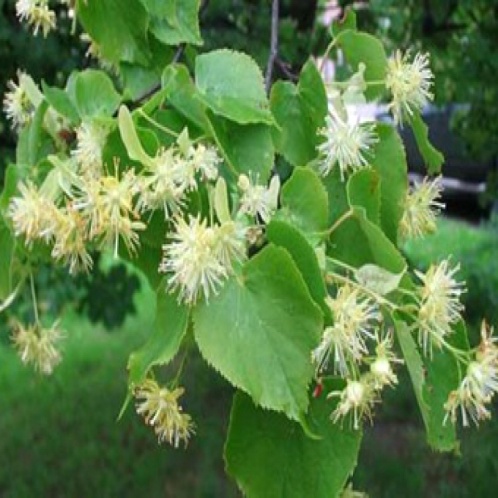 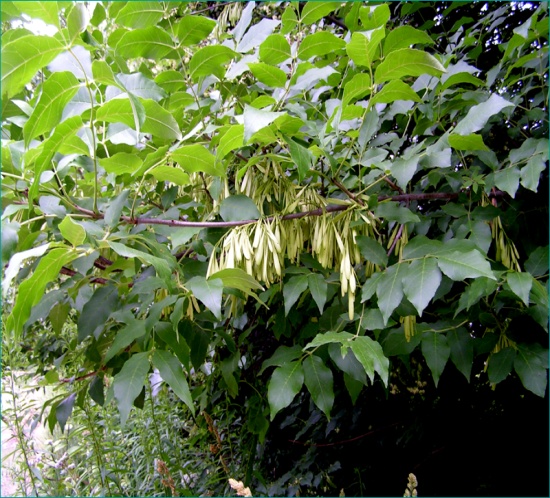 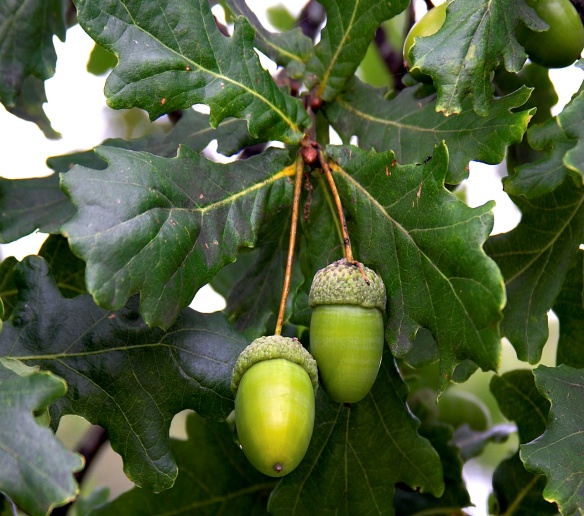 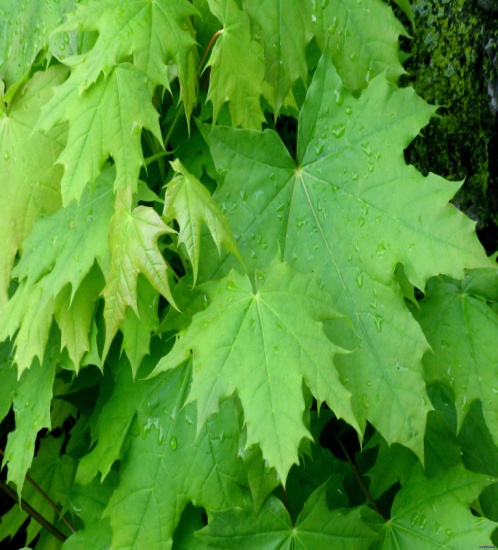 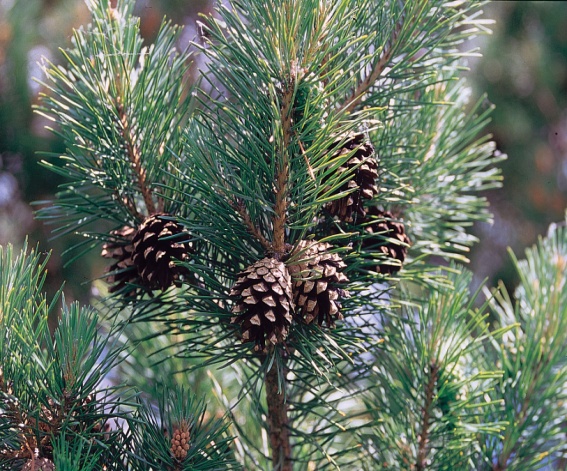 Климат зоны лесов.
Эта зона находится в умеренном климатическом поясе, где лето продолжительное и тёплое, а зима короткая и холодная.Средняя температура июля от +16° до +24°С, а в январе от -8 ° до -16°С. Осадков выпадает до 600 мм в год в основном летом, увлажнение достаточное.
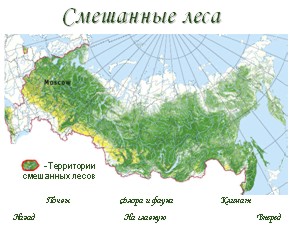 Почвы и их свойства.
Почвы здесь дерново- подзолистые, серые лесные. Они содержат большое количество питательных веществ, хорошо дренированы,
не имеют избытка воды.
Животные леса.
В смешанных и лиственных лесах обитают представители многих видов – это барсук, ёж, лесная мышь, лоси, белки, зайцы, косули, олени, рыси, медведи, волки, лисы, кабаны, бобры, дятлы, тетерева. Животный мир так же богат великанами – уссурийский тигр, амурский полоз, уссурийский реликтовый усач.
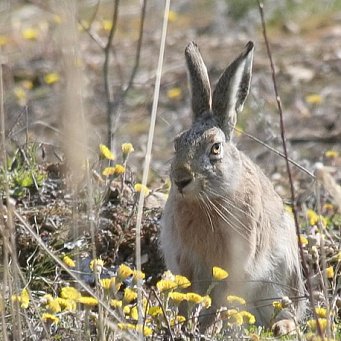 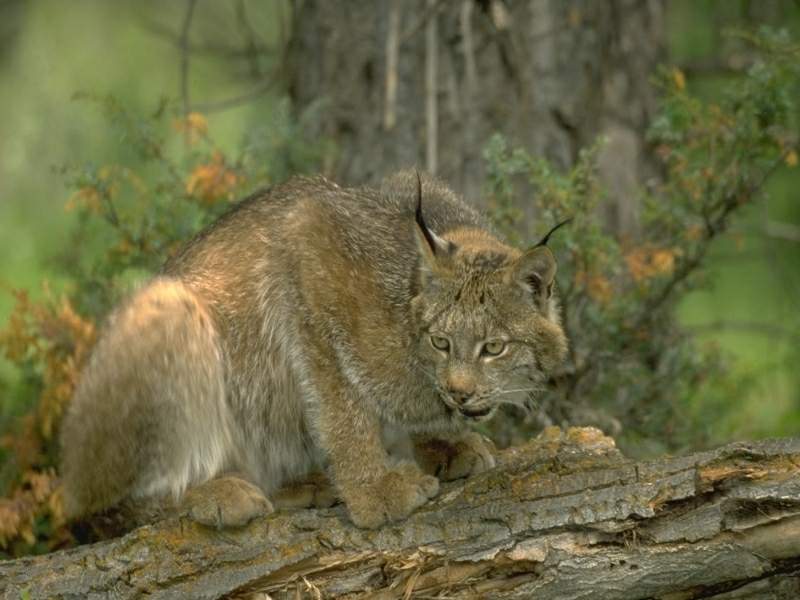 Заяц
Ёж
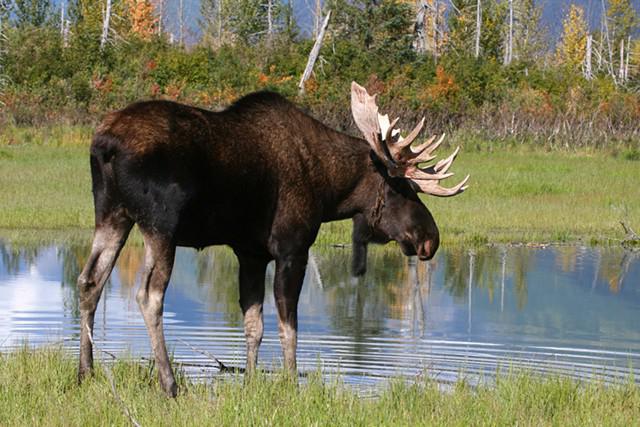 Рысь
Лось
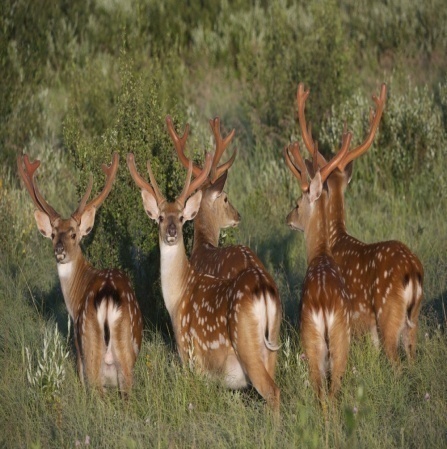 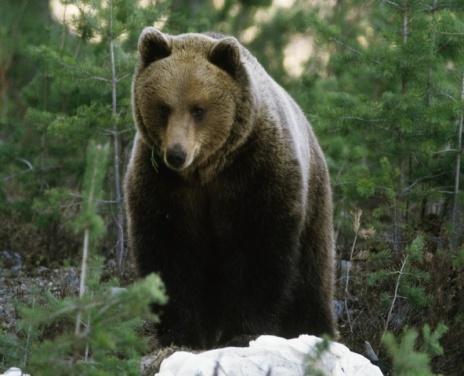 Олень
Волк
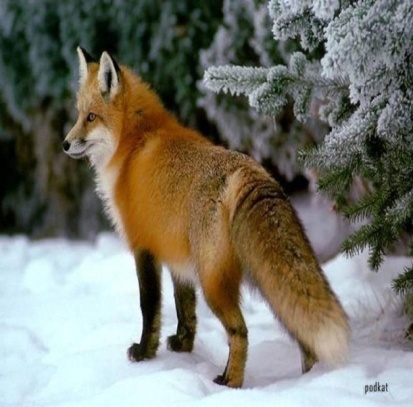 Лиса
Медведь
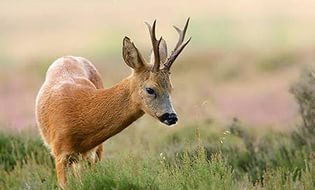 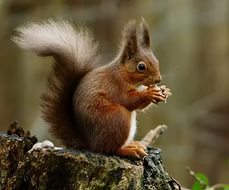 Косуля
Белка
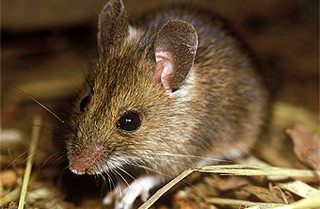 Лесная мышь
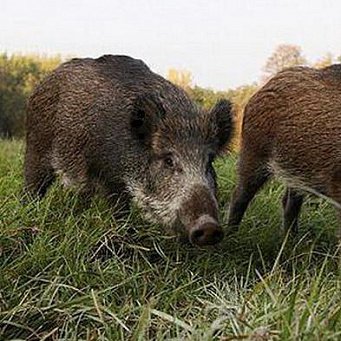 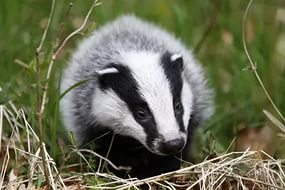 Барсук
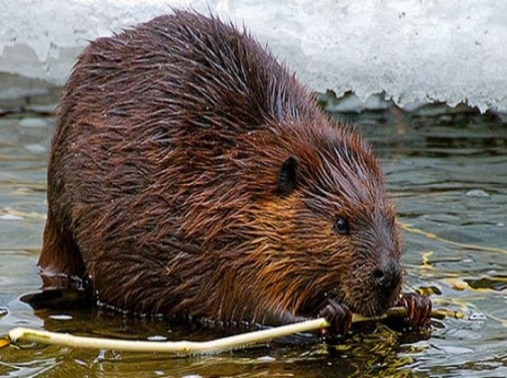 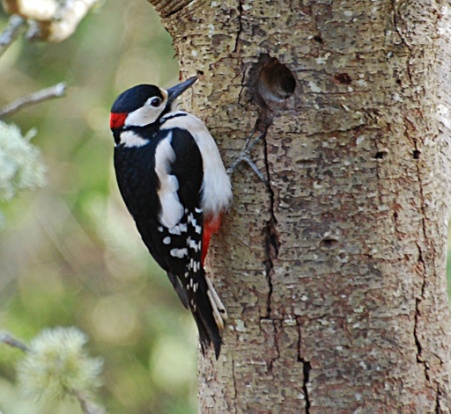 Бобер
Кабан
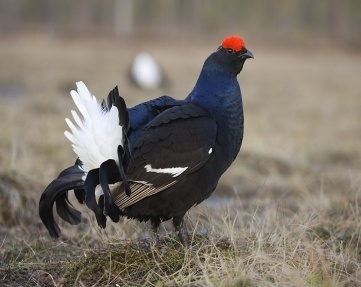 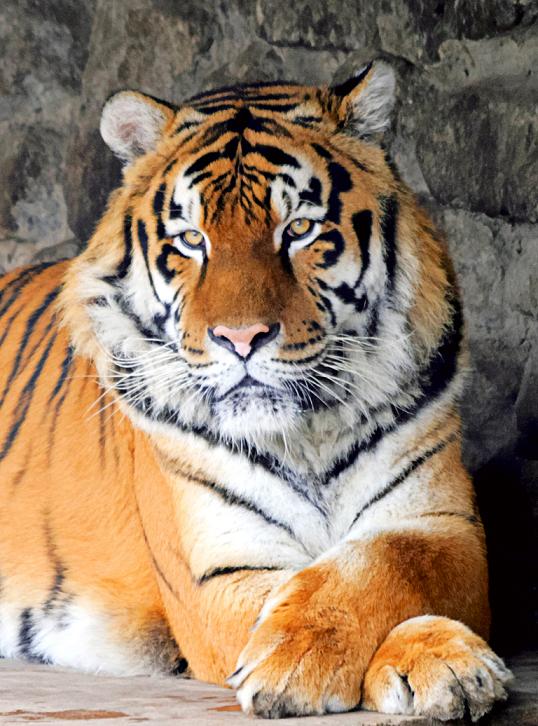 Дятел
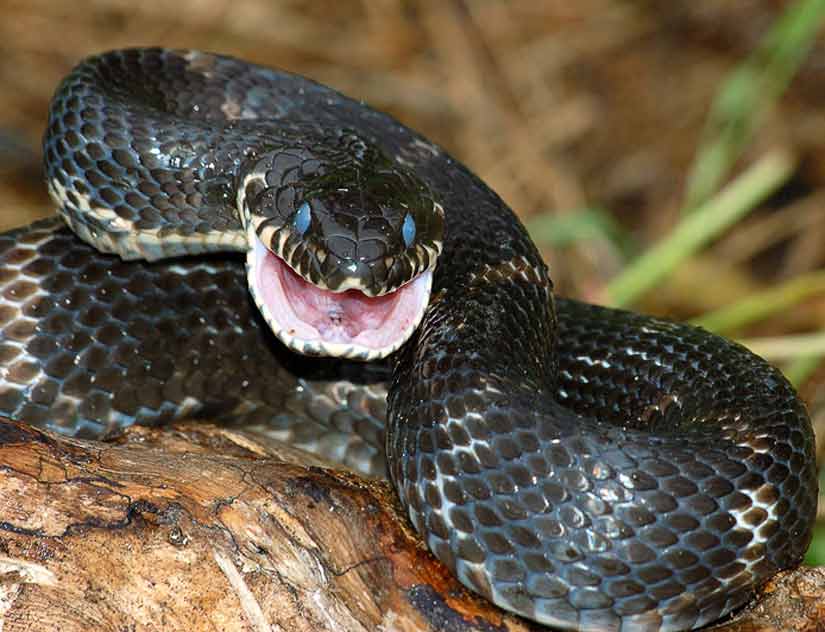 Тетерев
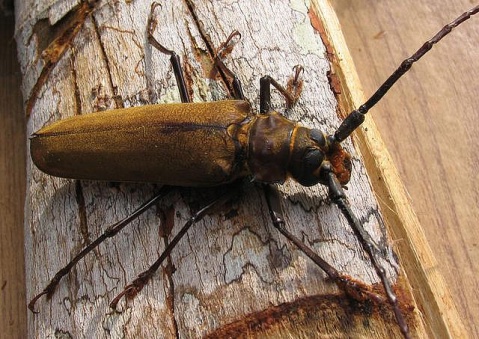 Реликтовый усач
Уссурийский тигр
Амурский полоз
Занятость человека.
Сбор грибов, ягод и лекарственных растений.
Охота, рыбалка, добыча древесины.
Добыча полезных ископаемых.
Скотоводство и земледелие.